PDCWG Report to ROS 

Chair: Percy Galliguez, Brazos Electric Power Cooperative, Inc.
Vice Chair: Chad Mulholland, NRG

ROS
December 6th, 2018
Report Overview & Notes
Report Overview
Meeting Minutes
BAL-001-TRE-1 FMEs & IMFR
2 FMEs in the month of October
Frequency Control Report
Meeting Minutes
PDCWG Meeting 11/9/18
Open Session Topic Item: NOGRR Realignment Draft with NPRR863 with PDCWG input of suggested language changes.  Further review of NOGRR will be needed. 
Open Session Topic Item: No discussion on Southern Cross DC Tie.  Directive 9 discussion to start in January 2019.
Only one item from BAL-001-TRE-01 September 2017 Workshop remains but interested PDCWG stakeholder has not attended meetings and discussion on topic has no other PDCWG stakeholder interest.
Regulation & Frequency Control Reports
Frequency Measurable Events Performance
Frequency Measurable Events
There were 2 FMEs in October
10/16/2018 20:15:26
Loss of 475 MW
Interconnection Frequency Response:
7 of 47 Evaluated Generation Resources ( 2 of 23 RRS Providers) had less than 75% of their expected Initial Primary Frequency Response.
7 of 47 Evaluated Generation Resources ( 1 of 23 RRS Providers) had less than 75% of their expected Sustained Primary Frequency Response.
10/19/2018 15:23:23
Loss of 630 MW
Interconnection Frequency Response:
5 of 41 Evaluated Generation Resources ( 1 of 26 RRS Providers) had less than 75% of their expected Initial Primary Frequency Response.
2 of 41 Evaluated Generation Resources ( 1 of 26 RRS Providers) had less than 75% of their expected Sustained Primary Frequency Response.
Interconnection Minimum Frequency Response (IMFR) Performance
IMFR Performance currently 921.60 MW/0.1Hz
October 2018
Frequency Control Report
CPS1 Performance
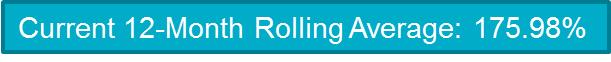 RMS1 Performance of ERCOT Frequency
Frequency Profile Analysis
Time Error Corrections
ERCOT Total Energy
ERCOT Total Energy from Wind Generation
ERCOT % Energy from Wind Generation
Questions?